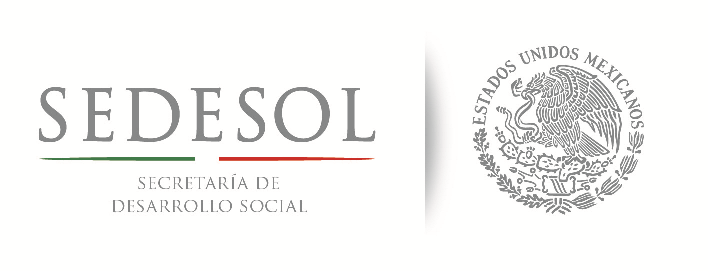 programas federales  en los que el municipio puede  ser ejecutorF A I S    (2015)
CLASIFICACIÓN POR RUBRO DE GASTO
AGUA Y SANEAMIENTO
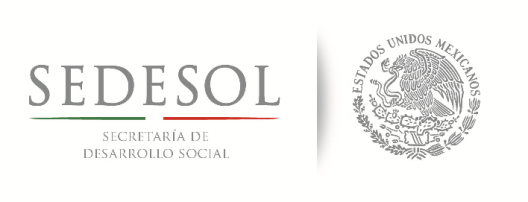 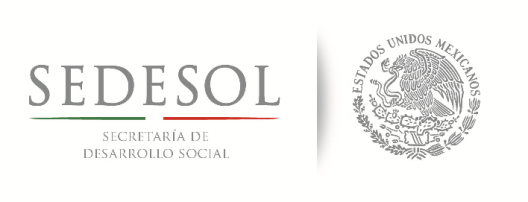 PROGRAMAS FEDERALES EN LOS CUALES EL MUNICIPIO ES EJECUTOR F A I S 2015
PROGRAMAS FEDERALES EJECUTADOS POR LOS GOBIERNOS MUNICIPALES
DEPENDENCIAS FEDERALES
SEDESOL
CONAGUA
CDI
SEDATU
3X1 para Migrantes
Agua  Limpia (PAL)
Infraestructura Indígena
Hábitat
Desarrollo de Zonas Prioritarias
PROSSAPYS
APAZU
PROTAR
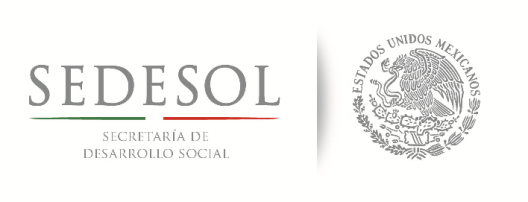 PROGRAMAS FEDERALES EN LOS CUALES EL MUNICIPIO ES EJECUTOR F A I S 2015
Agua y Saneamiento
SECRETARIA
PROGRAMA
OBRAS
MONTOS
PROGRAMA DE INFRAESTRUCTURA INDÍGENA
-Construcción y ampliación de sistemas de agua potable (captación, conducción, almacenamiento, potabilización )
Estarán sujetos  a la  estructura financiera  del  Acuerdo de Coordinación o instrumento jurídico que se suscriba.
.
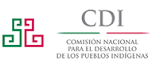 PROGRAMA PARA EL DESARROLLO DE ZONAS PRIORITARIAS
-Acceso a drenaje
-Redes de drenaje pluvial
-Agua entubada
-Sistemas de recolección y almacenamiento de agua para consumo humano
1.-FEDERAL: 
A) Servicios Básicos en la Vivienda máximo   $5,000,000.00
B) Infraestructura social comunitaria
máximo  $6,000,000.00
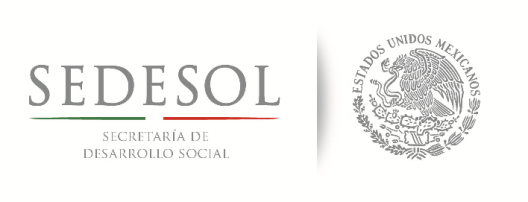 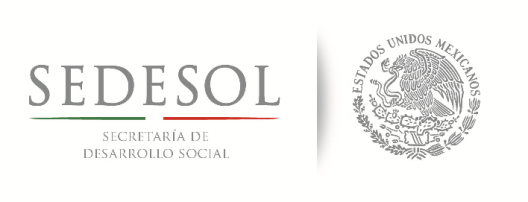 PROGRAMAS FEDERALES EN LOS CUALES EL MUNICIPIO ES EJECUTOR F A I S 2015
Agua y Saneamiento
SECRETARIA
PROGRAMA
OBRAS
MONTOS
Programa 3x1 Para Migrantes
-Sistemas para la dotación de agua, drenaje y alcantarillado.
1.- FEDERAL: Por proyecto  máximo  1,000,000.00
2.-ESTATAL Y MUNICIPAL: El 50% debe estar a cargo de  los gobiernos estatal y municipal.
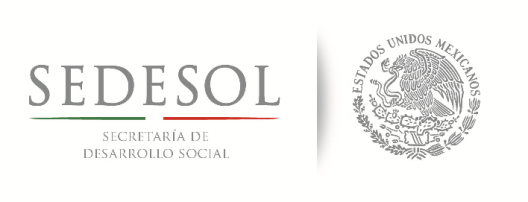 PROGRAMA DE AGUA LIMPIA (PAL)
-Instalación de equipos o dispositivos de desinfección 
-Suministro de reactivos desinfectantes
-Refacciones para equipos de desinfección
1.- FEDERAL: Será del 100%  en: 
Municipios con problemas para la salud de los habitantes  y para localidades en el Sistema Nacional para la Cruzada contra el Hambre .
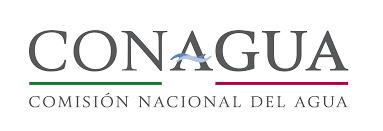 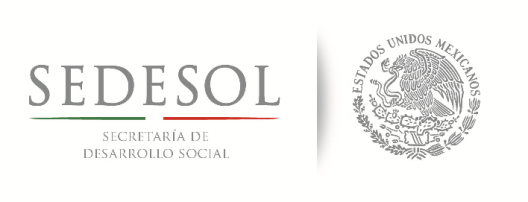 PROGRAMAS FEDERALES EN LOS CUALES EL MUNICIPIO ES EJECUTOR F A I S 2015
Agua y Saneamiento
SECRETARIA
PROGRAMA
OBRAS
MONTOS
PROGRAMA PARA LA CONSTRUCCIÓN Y REHABILITACIÓN DE SISTEMAS DE AGUA POTABLE Y SANEAMIENTO EN ZONAS RURALES (PROSSAPYS)
Construcción de obras de agua y saneamiento, aplicando tecnologías alternativas.    
-Ampliación y en su caso rehabilitación de obras de agua potable, alcantarillado y saneamiento.
1.- FEDERAL:
Para estudios y proyectos ejecutivos 80%  del costo total
Para infraestructura en localidades menores a 2,500 habitantes y Desarrollo Institucional y Fortalecimiento de Ejecutores, será de  70%
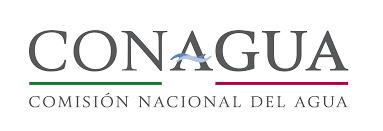 PROGRAMA HÁBITAT
-Actualización de diagnósticos comunitarios y participativos.
-Estudios y proyectos para las zonas de actuación del Programa y estudios hidrológicos.
1.-Del total de subsidios otorgados al Municipio, se destinará  a:
A) Desarrollo Social y Comunitario mínimo 15%.
B) Promoción del Desarrollo Urbano, máximo 5%.
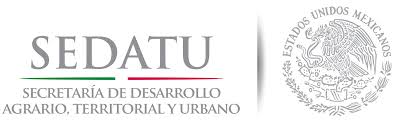 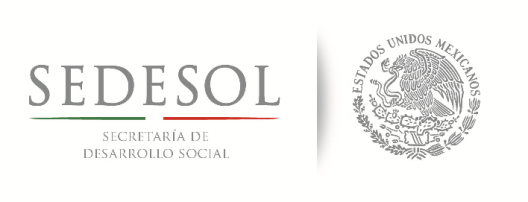 PROGRAMAS FEDERALES EN LOS CUALES EL MUNICIPIO ES EJECUTOR F A I S 2015
Agua y Saneamiento
SECRETARIA
PROGRAMA
OBRAS
MONTOS
PROGRAMA DE AGUA POTABLE, ALCANTARILLADO Y SANEAMIENTO EN ZONAS URBANAS (APAZU)
-Plantas potabilizadoras.
-Estudios y proyectos
-Rehabilitaciones
-Agua potable
-Alcantarillado
-Saneamiento
-Mejoramiento de eficiencia comercial
1.- FEDERAL: En localidades de 2,500 a 14,999  habitantes será de:   
70% para Agua potable y Plantas potabilizadoras.
60% para Alcantarillado y Saneamiento
80% para Estudios y Proyectos.
40% Para rehabilitaciones
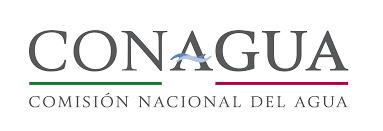 PROGRAMA DE TRATAMIENTO DE AGUAS RESIDUALES (PROTAR)
-Obras y equipamiento complementario
-Estaciones y cárcamos de bombeo de aguas  residuales que alimenten a la planta de tratamiento municipal y el colector o emisor de llegada a la planta.
1.- FEDERAL: 
-Será de 60% en: 
Construcción o ampliación de nueva infraestructura.
-Estudios y Proyectos.
Rehabilitación de infraestructura y puesta en marcha.
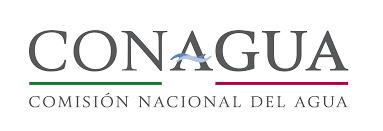 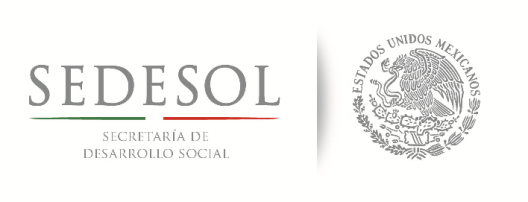 EDUCACIÓN
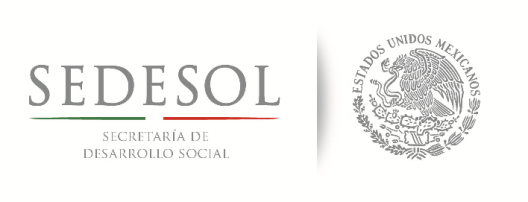 PROGRAMAS FEDERALES EN LOS CUALES EL MUNICIPIO ES EJECUTOR F A I S 2015
PROGRAMAS FEDERALES EJECUTADOS POR LOS GOBIERNOS MUNICIPALES
DEPENDENCIAS FEDERALES
SEDESOL
SEDATU
3X1 para Migrantes
Hábitat
Desarrollo de Zonas Prioritarias
Atención a Jornaleros  Agrícolas
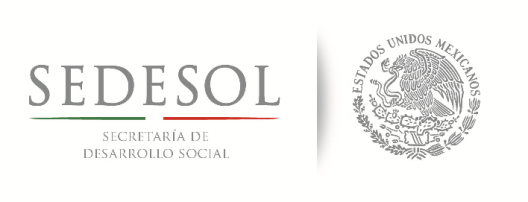 PROGRAMAS FEDERALES EN LOS CUALES EL MUNICIPIO ES EJECUTOR F A I S 2015
Educación
SECRETARIA
PROGRAMA
OBRAS
MONTOS
PROGRAMA 3X1 PARA MIGRANTES
-Equipamiento de escuelas 
-Mejoramiento de Infraestructura Escolar.
1.- FEDERAL:
Máximo. $250,000.00 pesos por proyecto
 Para proyectos de mejoramiento de infraestructura escolar $400,000.00  y se admitirá la participación estatal y municipal.
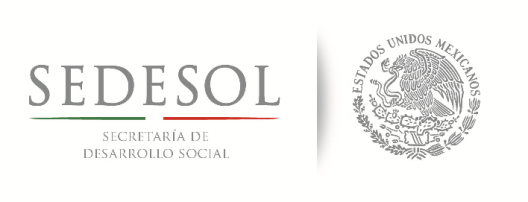 PROGRAMA PARA EL DESARROLLO DE ZONAS PRIORITARIAS
-Construcción, rehabilitación y/o equipamiento de espacios educativos.
1.- FEDERAL: 
A) Para  el rubro de infraestructura social comunitaria  se asignará máximo $6,000,000.00.
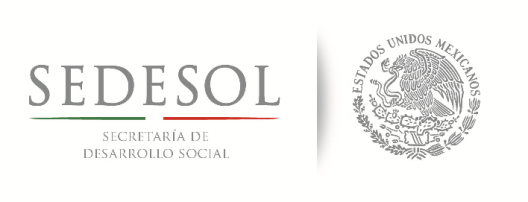 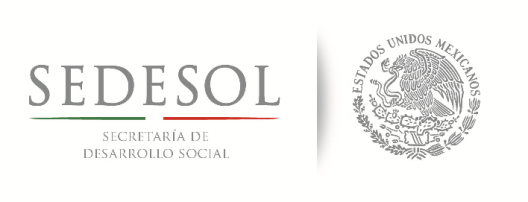 PROGRAMAS FEDERALES EN LOS CUALES EL MUNICIPIO ES EJECUTOR F A I S 2015
Educación
SECRETARIA
PROGRAMA
OBRAS
MONTOS
PROGRAMA DE ATENCIÓN A JORNALEROS AGRÍCOLAS
-Apoyos de Estímulos para la Asistencia y permanencia Escolar.
Se establece tomando en cuenta  el nivel educativo que se cursará  y el sexo del estudiante.
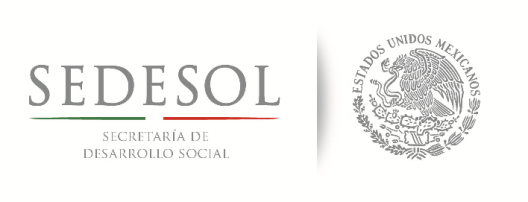 PROGRAMA HÁBITAT
-Estímulo a la prestación del servicio social de estudiantes de educación media superior y superior (hasta por seis meses).
1.- FEDERAL: $1,100.00 mensuales por persona.
2.-Las aportaciones locales serán de al menos entre el 30% y 40%, dependiendo del proyecto que se trate.
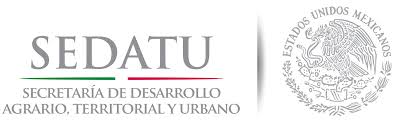 VIVIENDA
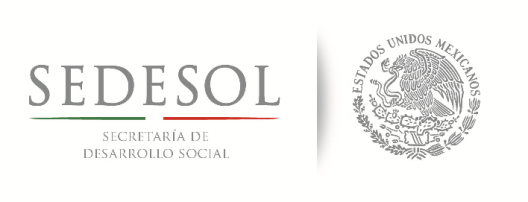 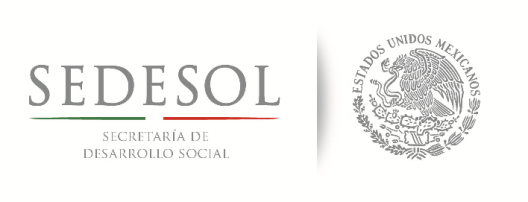 PROGRAMAS FEDERALES EN LOS CUALES EL MUNICIPIO ES EJECUTOR F A I S 2015
PROGRAMAS FEDERALES EJECUTADOS POR LOS GOBIERNOS MUNICIPALES
DEPENDENCIAS FEDERALES
SEDATU
SEDESOL
Vivienda Digna
Desarrollo de Zonas Prioritarias
Prevención de Riesgos en los  Asentamientos Humanos
Atención a Jornaleros Agrícolas
Hábitat
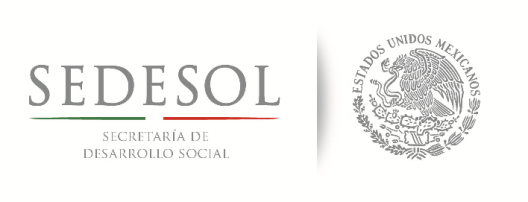 PROGRAMAS FEDERALES EN LOS CUALES EL MUNICIPIO ES EJECUTOR F A I S 2015
Vivienda
SECRETARIA
PROGRAMA
OBRAS
MONTOS
PROGRAMA PARA EL DESARROLLO DE ZONAS PRIORITARIAS
-Construcción, rehabilitación y/o instalación de:
a) Muros.
b) Techos fijos.
c) Pisos firmes.
d) Cuarto adicional
1.-FEDERAL:  En los rubros de servicios básicos en la vivienda, la aportación será máximo de $5,000,000.00 por proyecto.
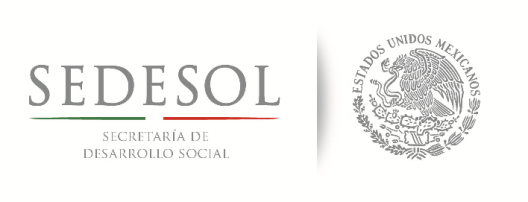 PROGRAMA VIVIENDA DIGNA
Construcción, rehabilitación y/o instalación de:
a) Muros.
b) Techos fijos.
c) Pisos firmes.
d) Cuarto adicional
1.-FEDERAL: En los rubros de servicios básicos en la vivienda máximo será de $5,000,000.00. por proyecto.
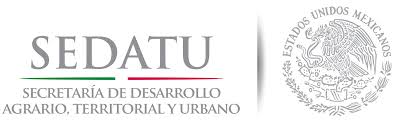 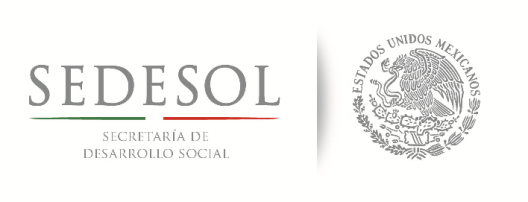 PROGRAMAS FEDERALES EN LOS CUALES EL MUNICIPIO ES EJECUTOR F A I S 2015
Vivienda
SECRETARIA
PROGRAMA
OBRAS
MONTOS
PROGRAMA DE ATENCIÓN A JORNALEROS AGRÍCOLAS
-Construcción, rehabilitación, ampliación, acondicionamiento y equipamiento de vivienda
1.- Tendrán prioridad en la atención, los proyectos o acciones que  contemplen la concurrencia de recursos (estatal, municipal  o terceros)
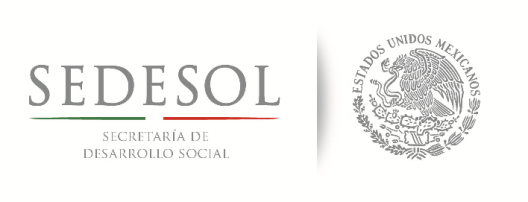 PROGRAMA PREVENCIÓN DE RIESGOS EN LOS ASENTAMIENTOS HUMANOS
-Construcción de Unidad Básica de Vivienda, Ampliación y mejoramiento.
1.-Los recursos asignados dependerán de la modalidad y la zona donde se pretenda efectuar el proyecto.
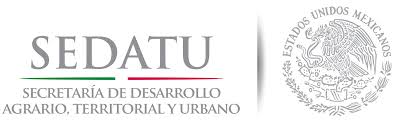 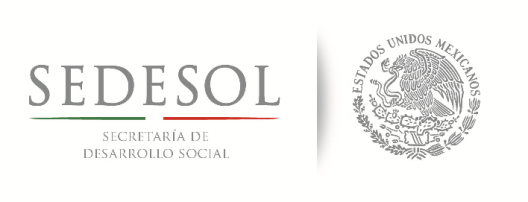 PROGRAMAS FEDERALES EN LOS CUALES EL MUNICIPIO ES EJECUTOR F A I S 2015
Vivienda
SECRETARIA
PROGRAMA
OBRAS
MONTOS
PROGRAMA HÁBITAT
-Mejoramiento del entorno urbano.
-Apoya obras para introducción o mejoramiento de infraestructura urbana básica y complementaria.
1.-Del total de recursos asignados al municipio, se deberá destinar : 
A) 15%  min. a Desarrollo Social y Comunitario,.
B) 5% para Promoción del Desarrollo Urbano.
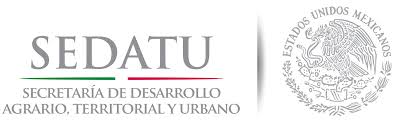 ALIMENTACIÓN
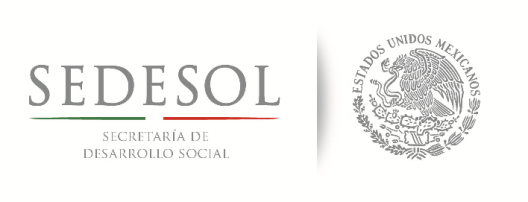 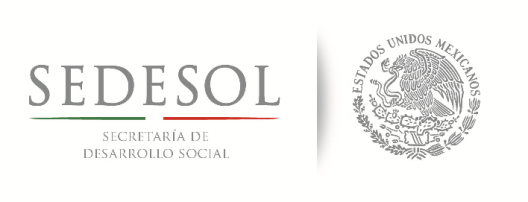 PROGRAMAS FEDERALES EN LOS CUALES EL MUNICIPIO ES EJECUTOR F A I S 2015
PROGRAMAS FEDERALES EJECUTADOS POR LOS GOBIERNOS MUNICIPALES
DEPENDENCIAS FEDERALES
SEDESOL
Atención a Jornaleros Agrícolas
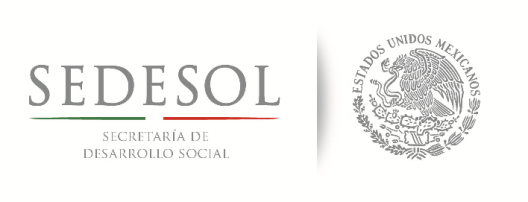 PROGRAMAS FEDERALES EN LOS CUALES EL MUNICIPIO ES EJECUTOR F A I S 2015
Alimentación
SECRETARIA
PROGRAMA
OBRAS
MONTOS
PROGRAMA DE ATENCIÓN A JORNALEROS AGRÍCOLAS
-Se otorgará a niños y niñas  hasta dos alimentos diarios, preparados con base en una dieta validada por una autoridad competente en contenidos nutricionales y costo de la dieta.
1.-Será máximo de $480.00 por niña o niño.
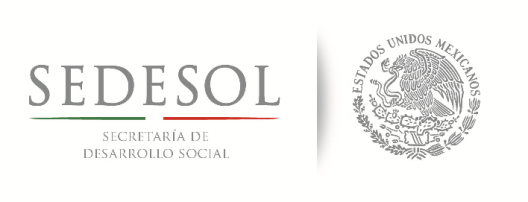 SALUD
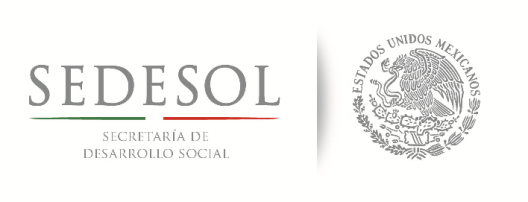 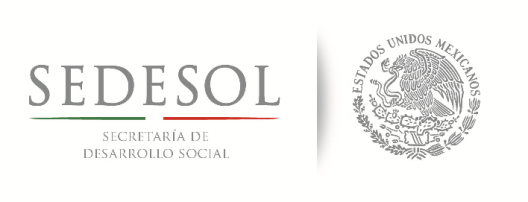 PROGRAMAS FEDERALES EN LOS CUALES EL MUNICIPIO ES EJECUTOR F A I S 2015
PROGRAMAS FEDERALES EJECUTADOS POR LOS GOBIERNOS MUNICIPALES
DEPENDENCIAS FEDERALES
SEDESOL
SALUD
3X1 para Migrantes
Comunidades saludables
Desarrollo de Zonas Prioritarias
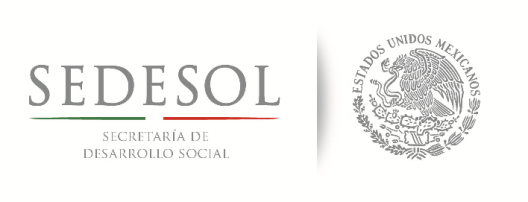 PROGRAMAS FEDERALES EN LOS CUALES EL MUNICIPIO ES EJECUTOR F A I S 2015
Salud
SECRETARIA
PROGRAMA
OBRAS
MONTOS
1.-FEDERAL:  $1,000,000.00  máximo por proyecto
2.-El 50% estará a cargo de los gobiernos de las entidades federativas y municipios.
PROGRAMA 3X1 PARA MIGRANTES
-Construcción, ampliación, rehabilitación y equipamiento de clínicas u otros espacios destinados para actividades de salud.
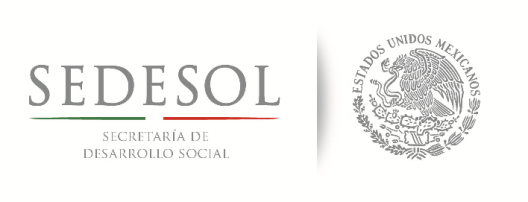 PROGRAMA COMUNIDADES SALUDABLES
-Los proyectos deberán incluir  acciones que articulen el mayor número de funciones que favorezcan la salud.
1.-FEDERAL: De acuerdo a las actividades que se instrumenten durante el desarrollo del proyecto, se entregarán los recursos que sean necesarios para la ejecución del proyecto, se incluirán recursos de otro organismo social.
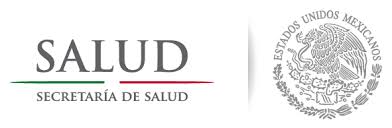 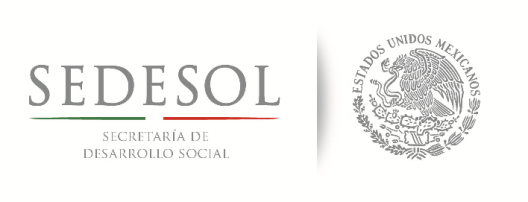 PROGRAMAS FEDERALES EN LOS CUALES EL MUNICIPIO ES EJECUTOR F A I S 2015
Salud
SECRETARÍA
PROGRAMA
OBRAS
MONTOS
PROGRAMA PARA EL DESARROLLO DE ZONAS PRIORITARIAS
-Construcción, rehabilitación y/o equipamiento de espacios de salud.
1.-FEDERAL: En los rubros de Infraestructura Social Comunitaria, el monto federal máximo de apoyo por proyecto será de hasta $6,000,000.00
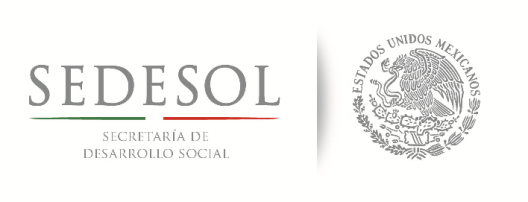 Caminos Rurales y  
Pavimentación
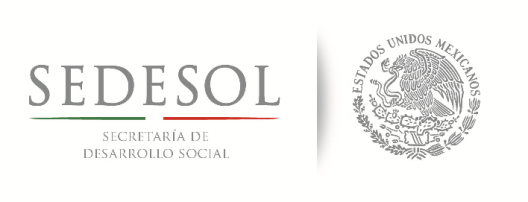 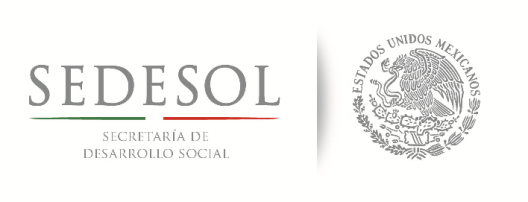 PROGRAMAS FEDERALES EN LOS CUALES EL MUNICIPIO ES EJECUTOR F A I S 2015
PROGRAMAS FEDERALES EJECUTADOS POR LOS GOBIERNOS MUNICIPALES
DEPENDENCIAS FEDERALES
SEDESOL
CDI
3X1 para Migrantes
Infraestructura  Indígena
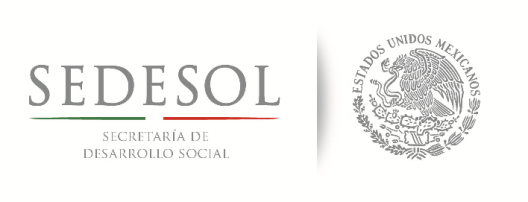 PROGRAMAS FEDERALES EN LOS CUALES EL MUNICIPIO ES EJECUTOR F A I S 2015
Caminos Rurales y Pavimentación
SECRETARIA
PROGRAMA
OBRAS
MONTOS
PROGRAMA 3X1 PARA MIGRANTES
-Construcción, rehabilitación equipamiento de caminos, puentes, carreteras, calles, banquetas, zócalos y parques.
1.-FEDERAL:  $1,000,000.00  Max. por proyecto.
2.-El 50% estará a cargo de los gobiernos de las entidades federativas y municipios.
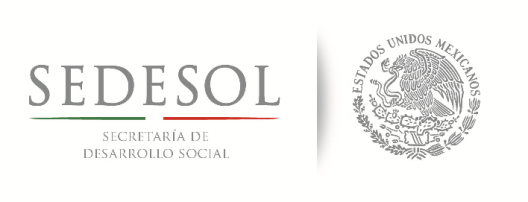 PROGRAMA DE INFRAESTRUCTURA INDÍGENA
-Construcción, rehabilitación, ampliación y modernización de caminos rurales, alimentadores, y puentes vehiculares.
-Estarán sujetos  al Acuerdo de Coordinación o instrumento jurídico que se suscriba.
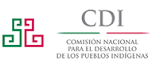 Otros Proyectos
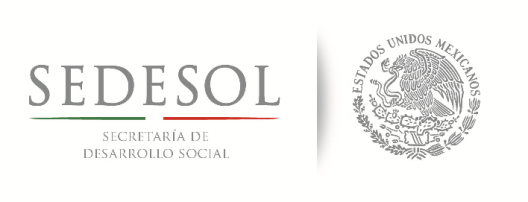 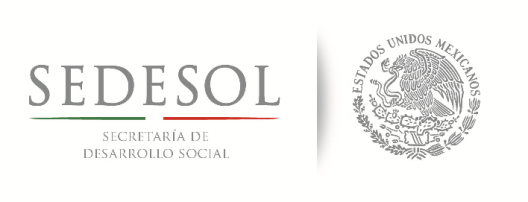 PROGRAMAS FEDERALES EN LOS CUALES EL MUNICIPIO ES EJECUTOR F A I S 2015
PROGRAMAS FEDERALES EJECUTADOS POR LOS GOBIERNOS MUNICIPALES
DEPENDENCIAS FEDERALES
SEDESOL
SEP
DIF
SEDATU
Fondo Nacional para el Fomento de las Artesanías
Subprograma de Apoyo para  Proyectos de  Asistencia Social
FOREMOBA
Rescate de Espacios Públicos
Opciones Productivas
PAICE
Empleo Temporal
Hábitat
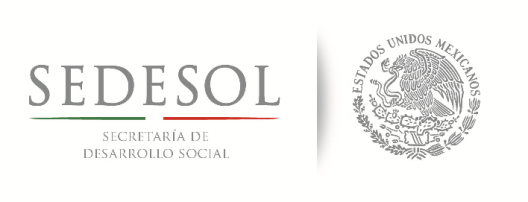 PROGRAMAS FEDERALES EN LOS CUALES EL MUNICIPIO ES EJECUTOR F A I S 2015
PROGRAMAS FEDERALES EJECUTADOS POR LOS GOBIERNOS MUNICIPALES
DEPENDENCIAS FEDERALES
CONADE
SECTUR
INMUJERES
SE
BANOBRAS
CONADE
SECTUR
INMUJERES
SE
Deporte
Programa de  Fortalecimiento a la Transversalidad de la Perspectiva   de  Género
PRONAFIM
PRODERETUS
Programas de financiamiento que amplíen la cobertura de los servicios públicos
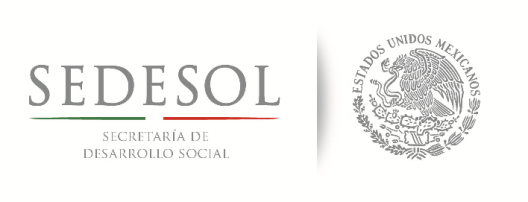 PROGRAMAS FEDERALES EN LOS CUALES EL MUNICIPIO ES EJECUTOR F A I S 2015
SECRETARIA
PROGRAMA
OBRAS
MONTOS
FONDO NACIONAL PARA EL FOMENTO DE LAS  ARTESANÍAS
-Asistencia para:
-La venta de  artesanías.
-Registro de marca, logotipo, empaque, envases.
-Certificación de Normas Oficiales Mexicanas.
1.-FEDERAL: Los montos van de $2,000 hasta $10,000 pesos, dependiendo del fin con el que se utilizaran.
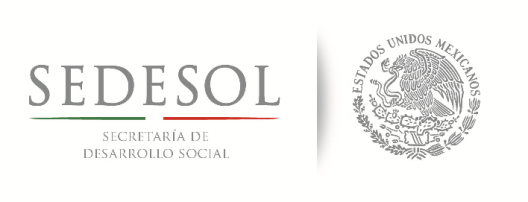 PROGRAMA DE OPCIONES PRODUCTIVAS
-Proyectos para personas cuyos ingresos están por debajo de la línea de bienestar y que se encuentran integradas en grupos productores que habitan las zonas de cobertura.
1.-FEDERAL: 
 A) Por persona máximo por $40,000 pesos
B) Por proyecto será desde los $50,000 hasta $320,000 pesos.
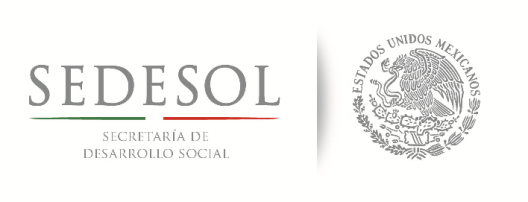 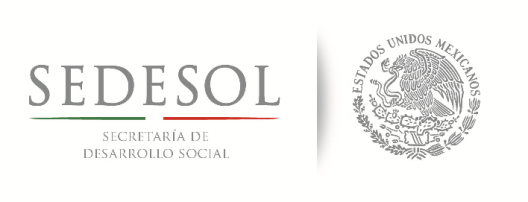 PROGRAMAS FEDERALES EN LOS CUALES EL MUNICIPIO ES EJECUTOR F A I S 2015
SECRETARIA
PROGRAMA
OBRAS
MONTOS
PROGRAMA EMPLEO TEMPORAL
-Adquisición, arrendamiento de herramientas, materiales y equipo.
-Costos de transporte
-Acciones de Protección Social y Participación Comunitaria.
1.-Los montos varían de acuerdo al proyecto del que se trate.
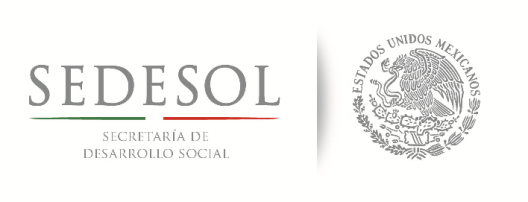 PROGRAMA HÁBITAT
-Centros de Desarrollo Comunitario 
-Revitalización de centros históricos inscritos en la Lista del Patrimonio Mundial de la UNESCO
1.-Del total de subsidios asignados al municipio :
15%  mínimo se destinará a Desarrollo Social y Comunitario
5% máximo a la Promoción del Desarrollo Urbano.
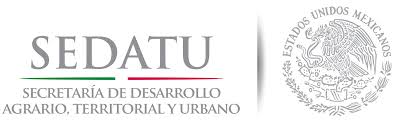 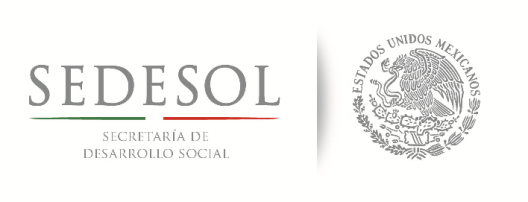 PROGRAMAS FEDERALES EN LOS CUALES EL MUNICIPIO ES EJECUTOR F A I S 2015
SECRETARIA
PROGRAMA
OBRAS
MONTOS
SUBPROGRAMA APOYO PARA PROYECTOS DE ASISTENCIA SOCIAL
-Mejorar las condiciones de vida de las personas y familias en situación de vulnerabilidad.
A) Apoyo Económico Temporal
B)Apoyo en Especie
C) Apoyo para Atención Especializada
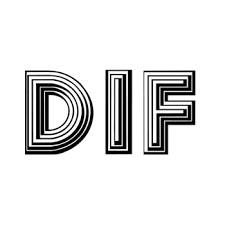 PROGRAMA RESCATE DE ESPACIOS PÚBLICOS
-Mejoramiento físico de los Espacios Públicos y participación social.
1.- FEDERAL: Máxima por modalidad será de $2,700,000 pesos y $300,000 pesos respectivamente.
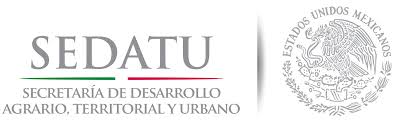 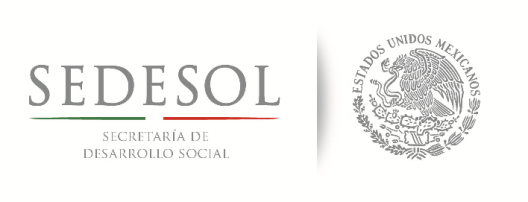 PROGRAMAS FEDERALES EN LOS CUALES EL MUNICIPIO ES EJECUTOR F A I S 2015
SECRETARIA
PROGRAMA
OBRAS
MONTOS
FOREMOBA
(PROGRAMA DE APOYO A COMUNIDADES PARA RESTAURACIÓN DE MONUMENTOS Y BIENES ARTÍSTICOS DE PROPIEDAD FEDERAL)
-Preservar los bienes muebles e inmuebles históricos y artísticos de propiedad federal
1.-$500,000.00  máx. por proyecto, siempre y cuando las contrapartes aporten una cantidad igual o superior,.
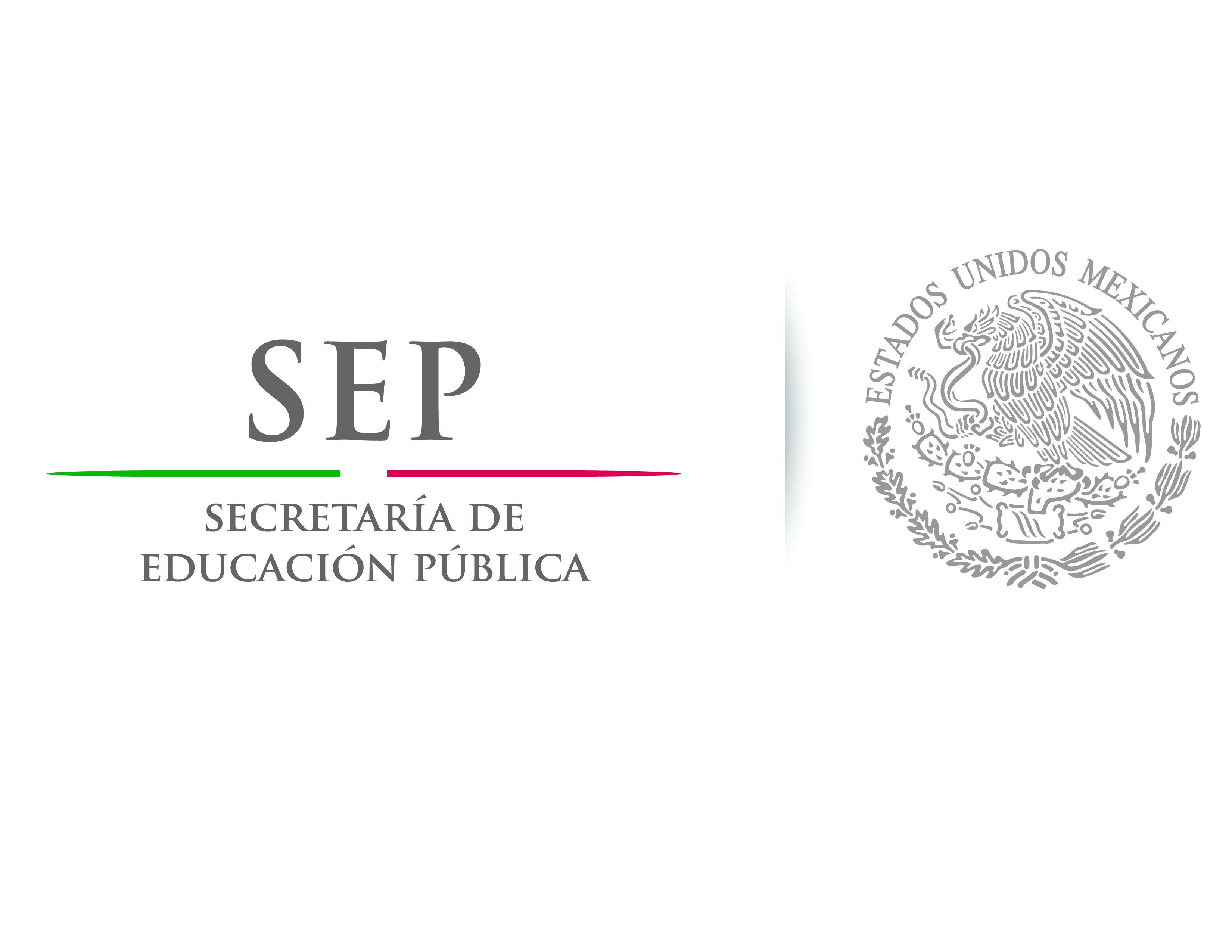 -Conservación, mejoramiento,  adaptación construcción de espacios dedicados a diversas actividades artísticas y culturales
PAICE
(PROGRAMA APOYO A LA INFRAESTRUCTURA CULTURAL DE LOS ESTADOS)
1.- Los recursos federales que se transfieren a los Estados y el Distrito Federal, para la implementación del PAICE
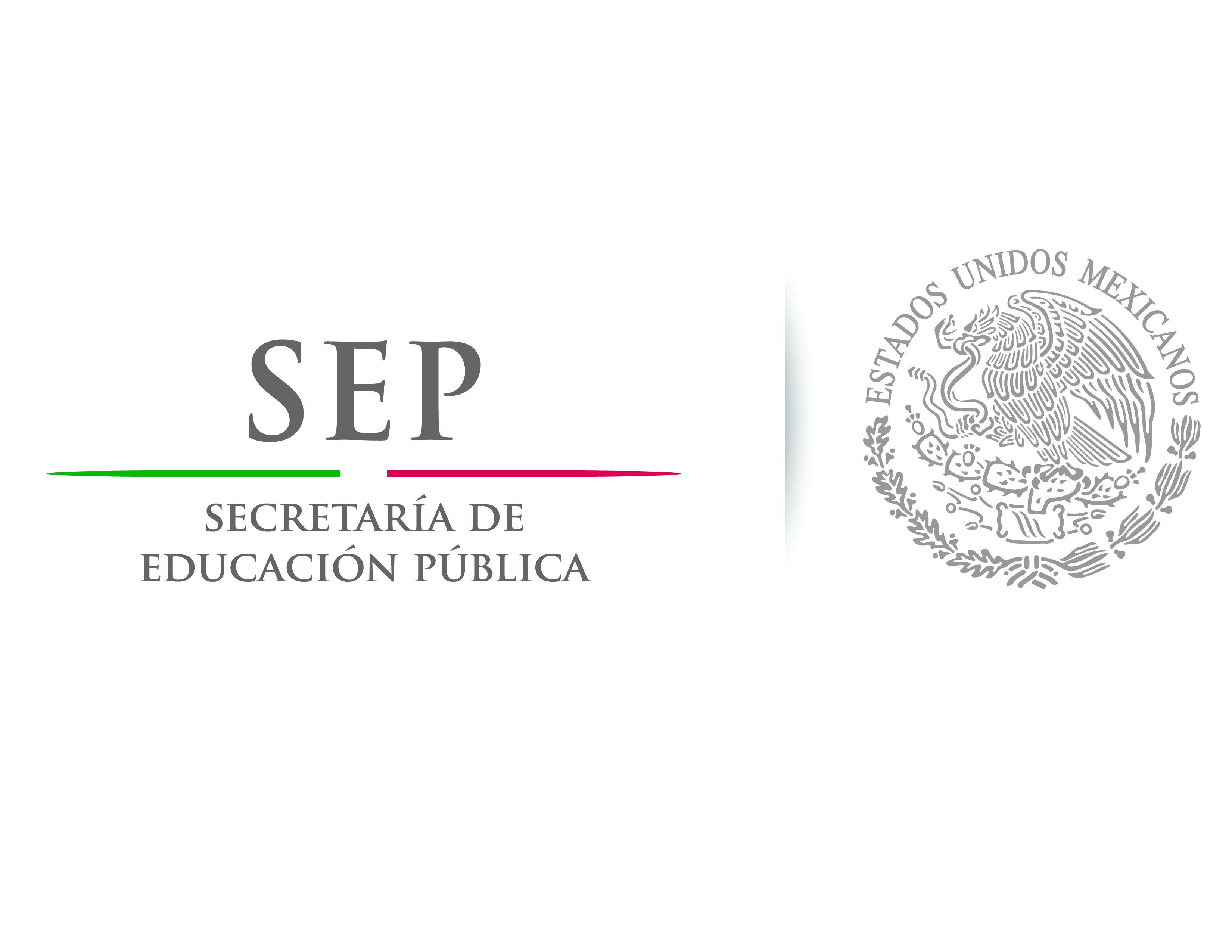 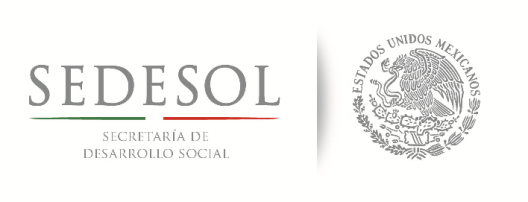 PROGRAMAS FEDERALES EN LOS CUALES EL MUNICIPIO ES EJECUTOR F A I S 2015
SECRETARIA
PROGRAMA
OBRAS
MONTOS
PRODERETUS
(PROGRAMA PARA EL DESARROLLO REGIONAL TURÍSTICO SUSTENTABLE)
-Preservar los Modernizar la infraestructura y el equipamiento de localidades turísticas del país
1.-FEDERAL: Será  de 25 millones hasta 250 millones de pesos, dependiendo del proyecto.
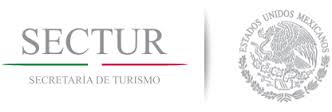 PROGRAMA DEL DEPORTE
-Construcción, ampliación, rehabilitación y mejoramiento de las instalaciones deportivas
1.- Los recursos federales que se transfieran son considerados subsidios.
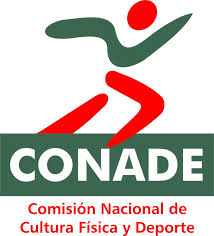 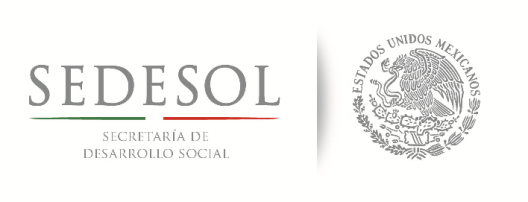 PROGRAMAS FEDERALES EN LOS CUALES EL MUNICIPIO ES EJECUTOR F A I S 2015
SECRETARIA
PROGRAMA
OBRAS
MONTOS
PROGRAMA DE FORTALECIMIENTO A LA TRANSVERSALIDAD DE LA PERSPECTIVA DE GÉNERO
Fortalecer las capacidades institucionales de las Instancias de las Mujeres
1.-FEDERAL: Será  de $300,000 pesos hasta $7,361,750 millones de pesos, dependiendo del proyecto del que se trate.
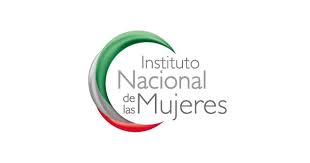 PROGRAMA NACIONAL DE FINANCIAMIENTO AL MICROEMPRESARIO1
-Apoyos crediticios;
-Apoyos no crediticios parciales y temporales,
-Apoyo parcial
1.- Varían de acuerdo al tipo de proyecto del que se trate.
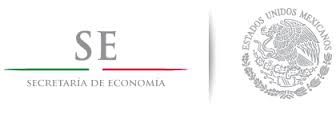 Nota: [1] El municipio  sólo puede ser ejecutor cuando constituya fondos o fideicomisos de respaldo a los  créditos
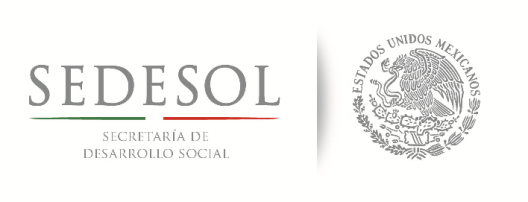 PROGRAMAS FEDERALES EN LOS CUALES EL MUNICIPIO ES EJECUTOR F A I S 2015
MONTOS
SECRETARIA
OBRAS
1.-Crédito hasta por el 25% de los recursos económicos que reciba el municipio de la Federación con motivo del FAIS, a una tasa de interés fija y un plazo hasta por tres años
-Programas de financiamiento que amplíen la cobertura de los servicios públicos y generen la infraestructura productiva necesaria para impulsar el desarrollo regional.
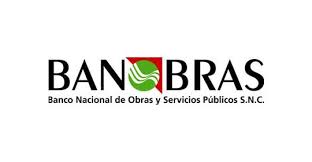